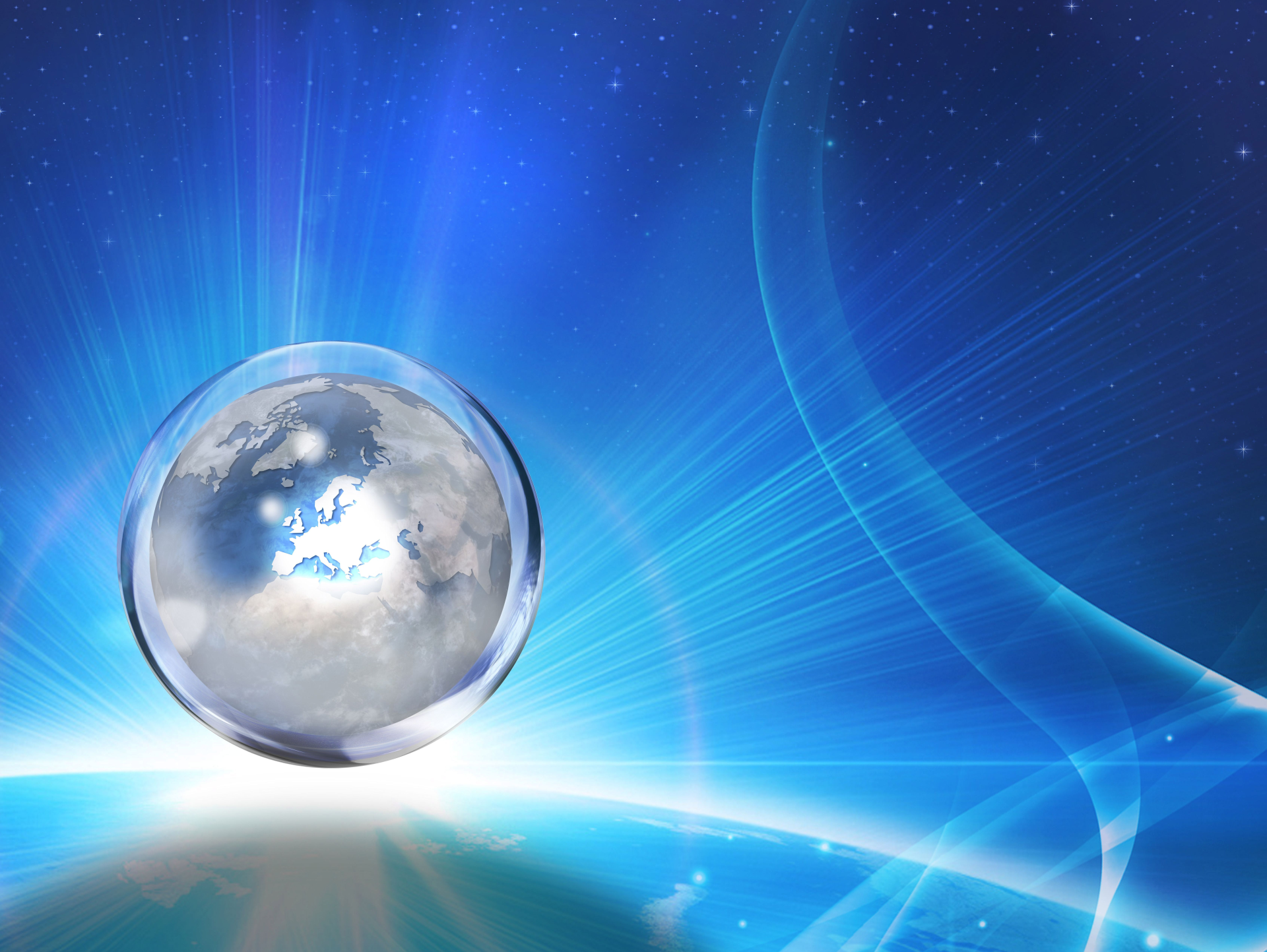 ORIZONT  2020
Portalul participantilor
Eveniment organizat de  Ministerul Educației Naționale, Universitatea din Craiova

Craiova – 5-6 iunie 2014
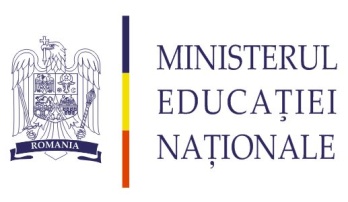 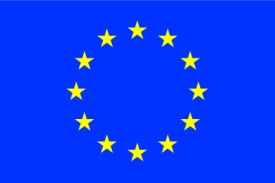 Noutati in Portalul participantilor H2020
Portalul Participantilor – realizeaza legatura intre aplicanti si Comisie/Agentii
Forma imbunatatita pentru apeluri si pentru prezentarea documentelor;
Sistem integrat nou de management pentru granturi;
Schimburi informatizate – fara semnaturi.
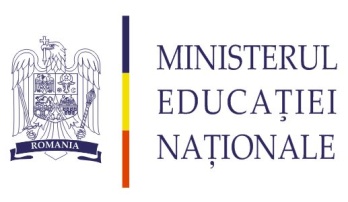 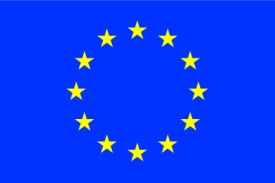 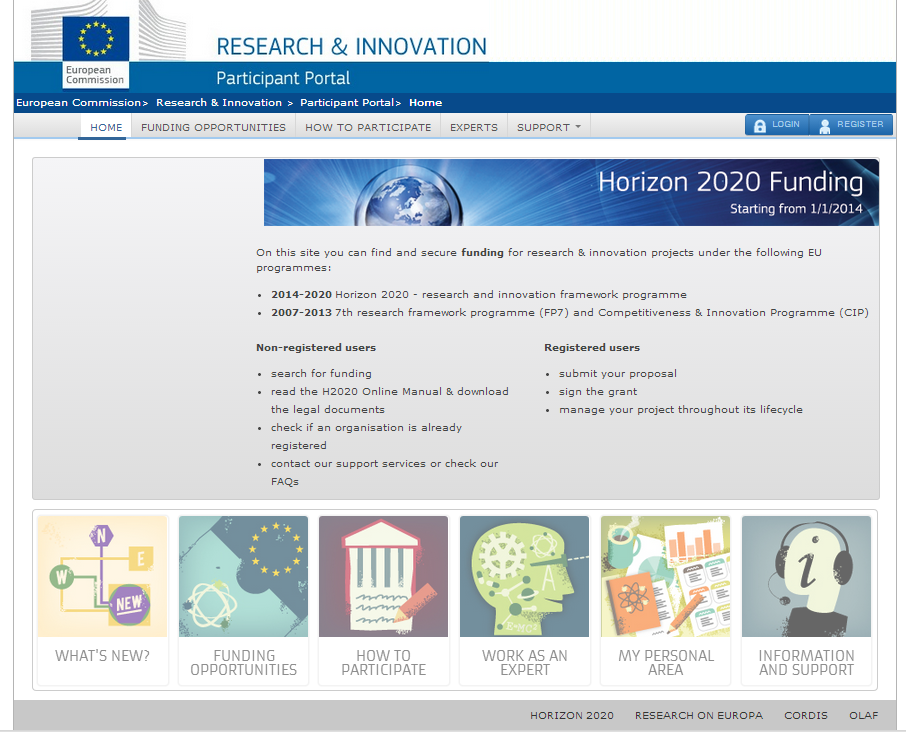 http://ec.europa.eu/research/participants/portal//desktop/en/home.html
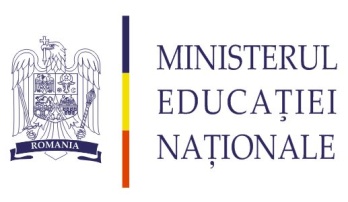 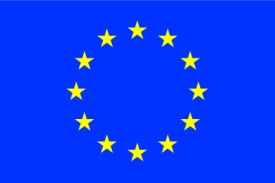 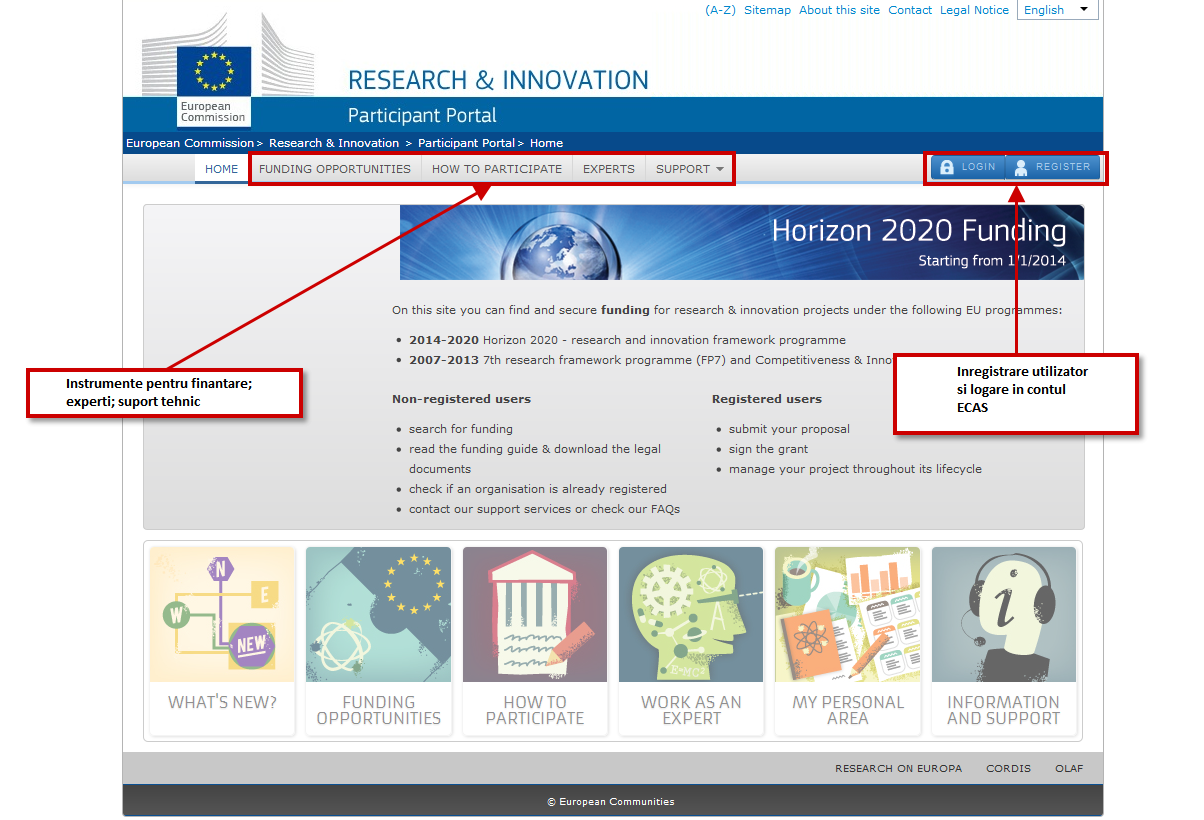 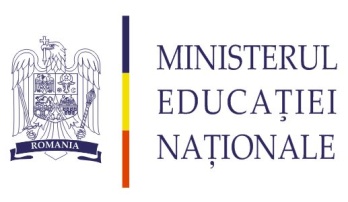 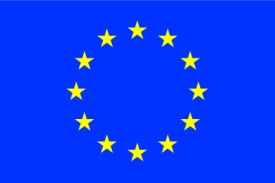 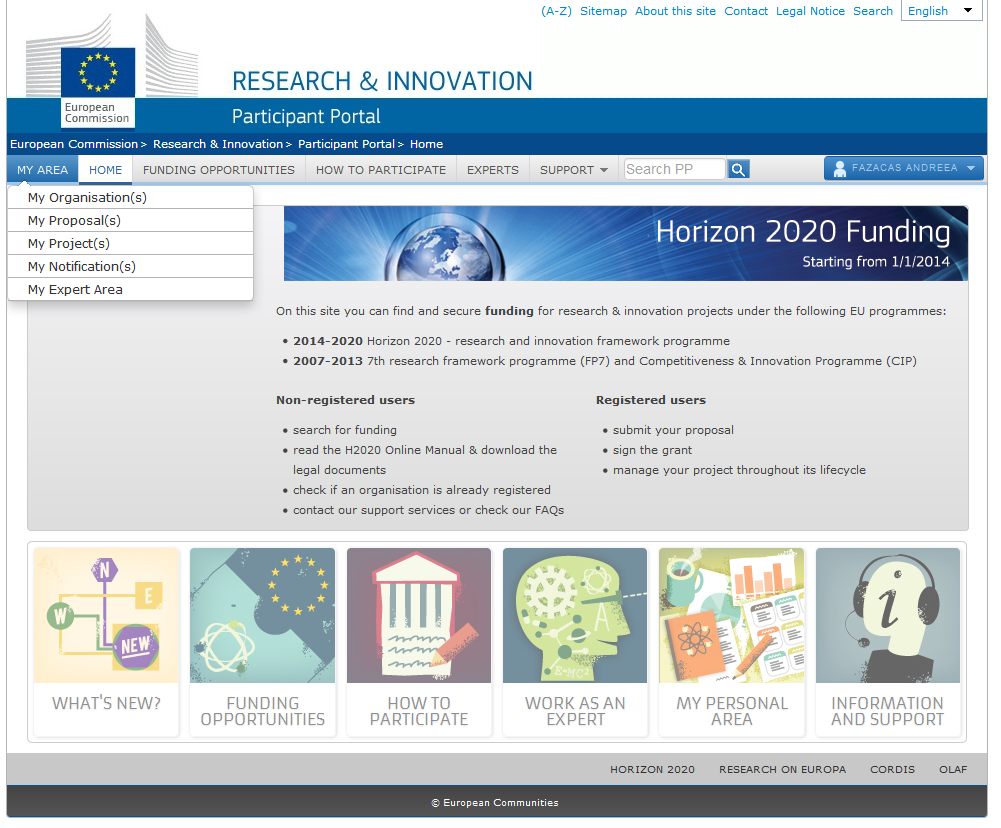 Acces la instrumente ca utilizator logat
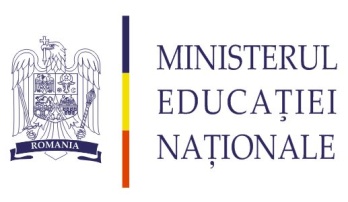 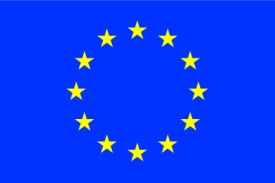 Serviciile Portalului participantilor
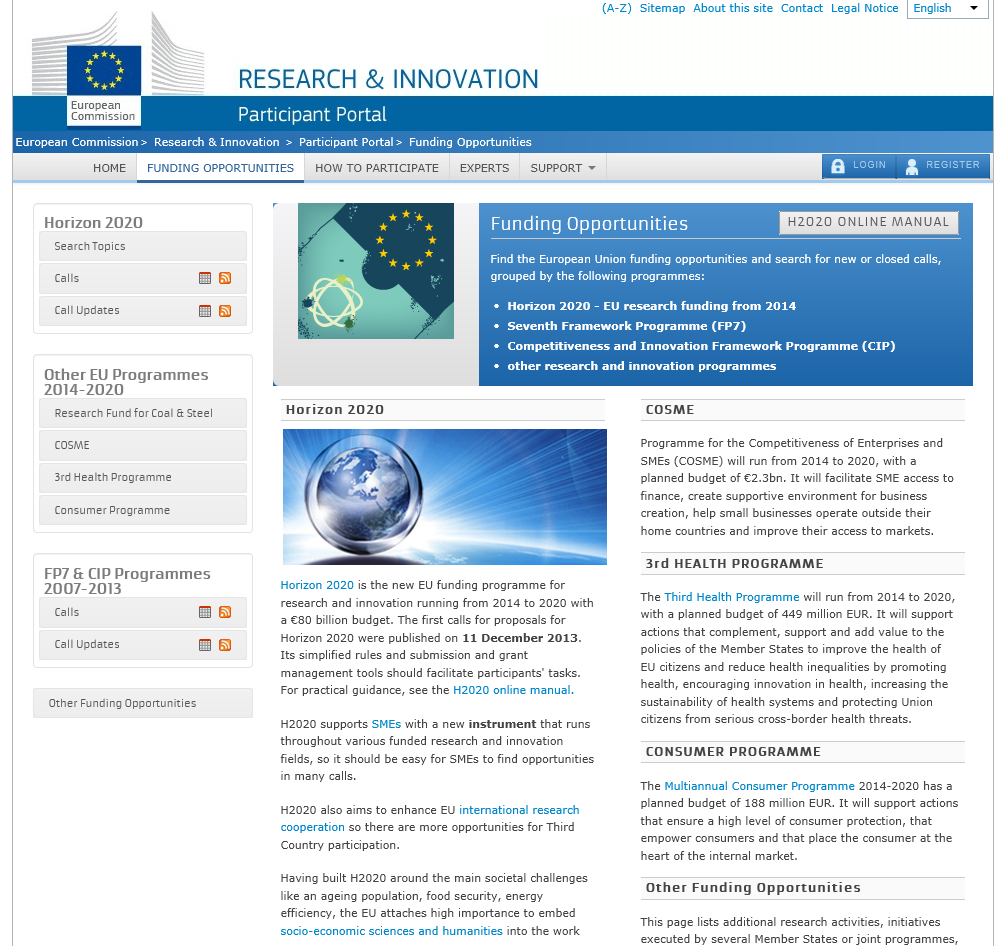 Funding Opportunities
How to Participate
Apeluri Orizont 2020 (2014-2020)
Experts
Support
Alte apeluri din cadrul programelor EU
My Organisation(s)
My Proposal(s)
Apeluri FP7 & CIP (2007-2013)
My Project(s)
My Notification(s)
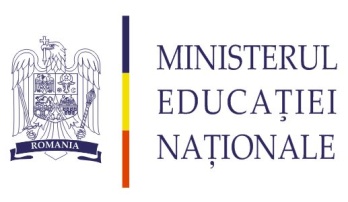 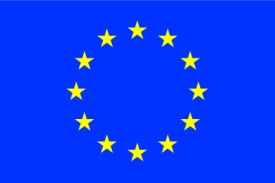 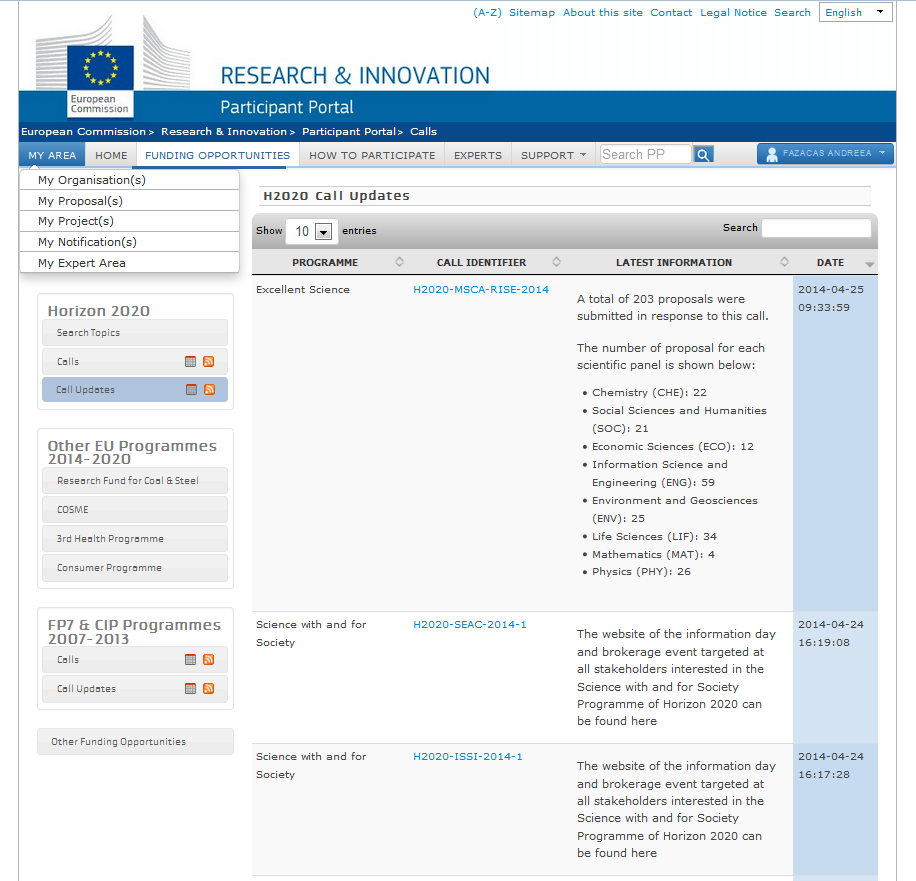 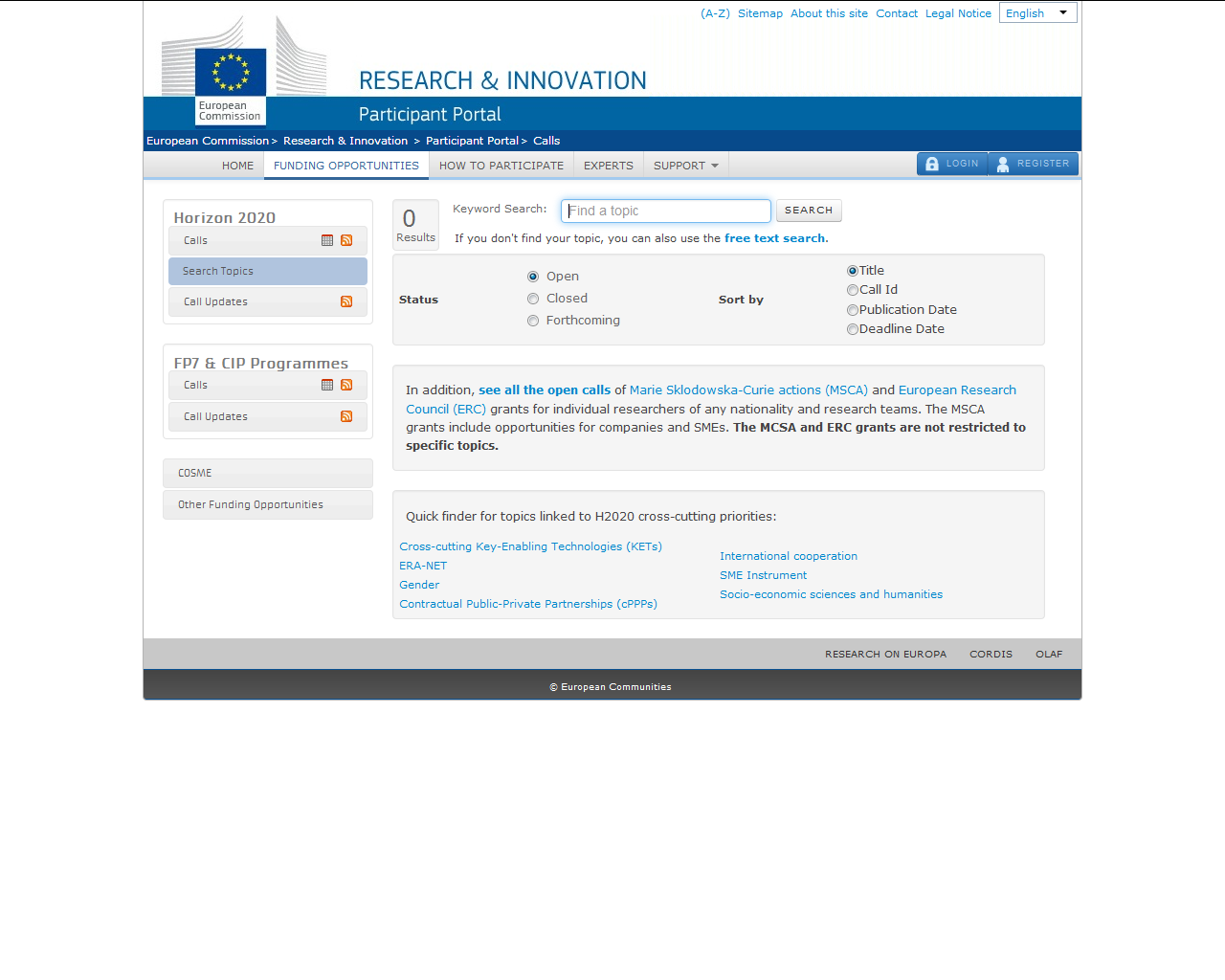 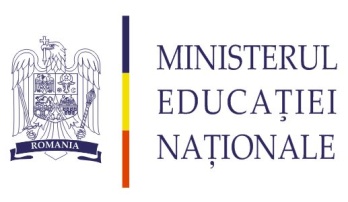 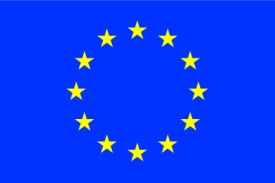 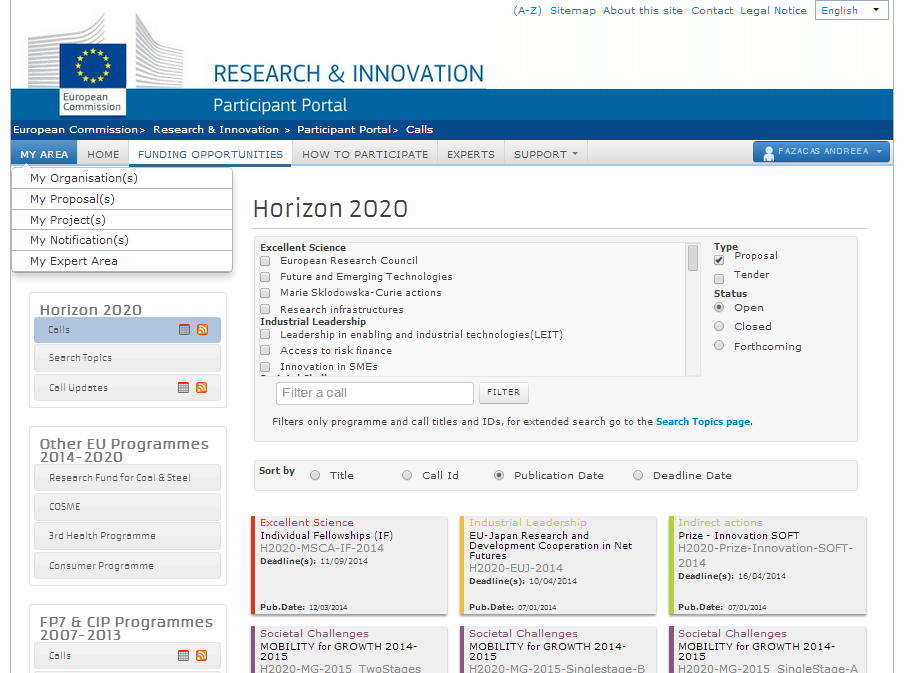 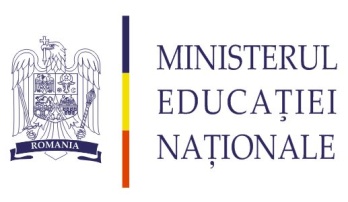 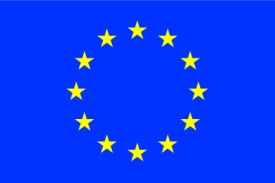 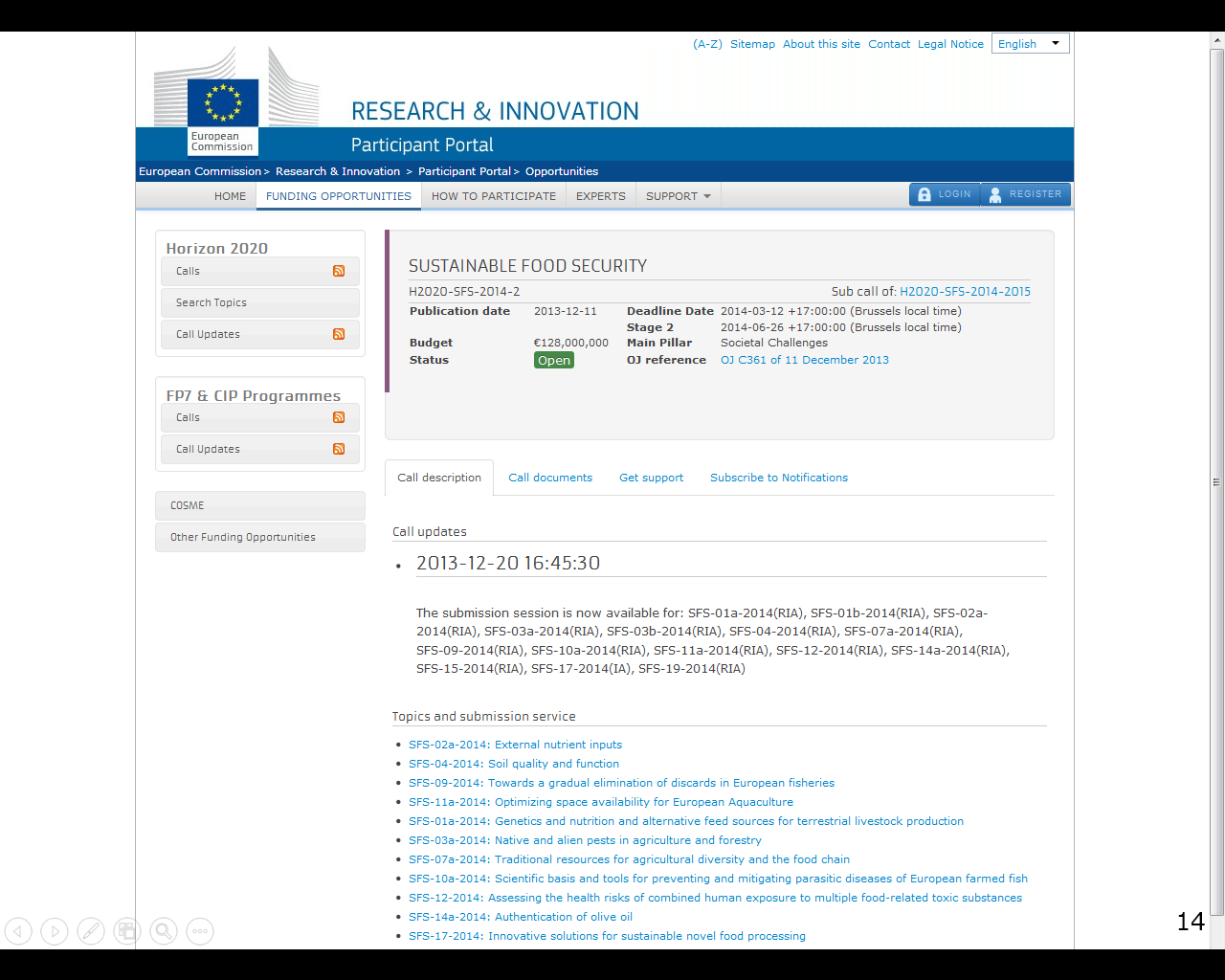 Acces la indicatiile unui apel
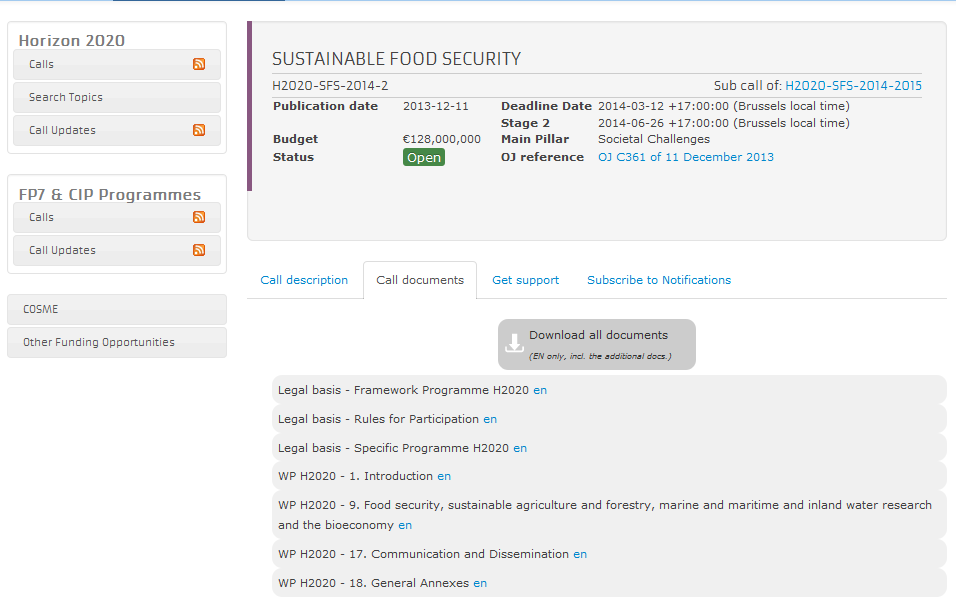 Acces la documentele apelului
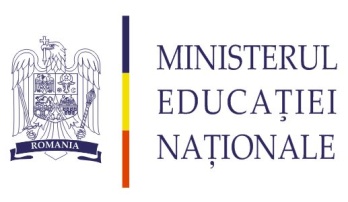 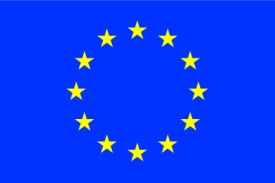 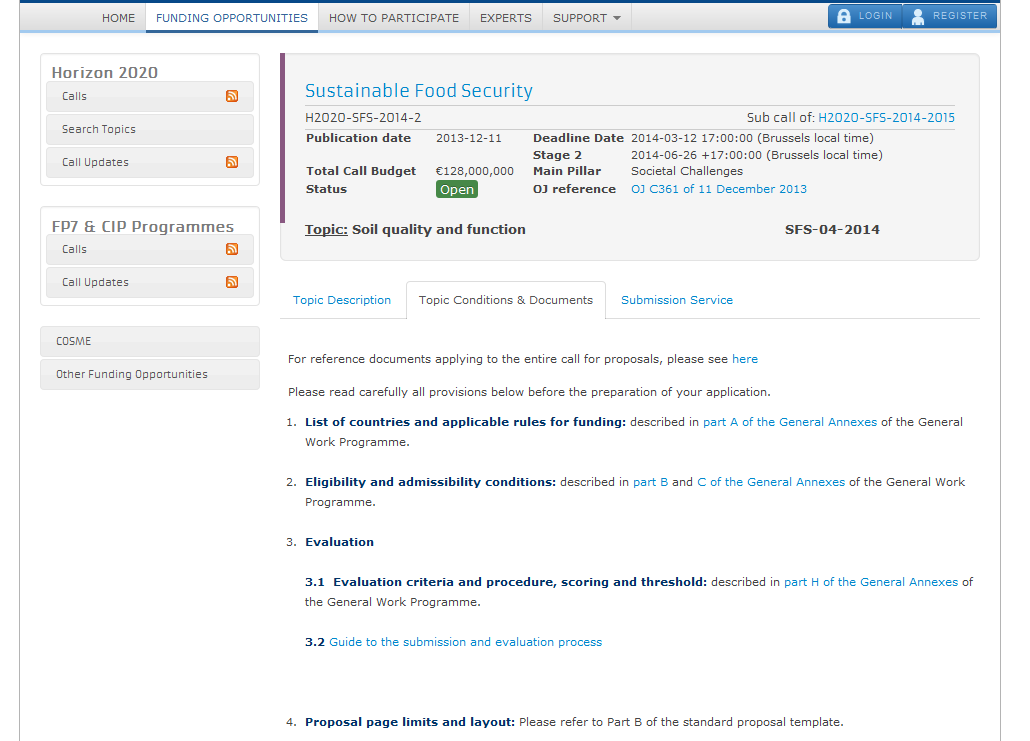 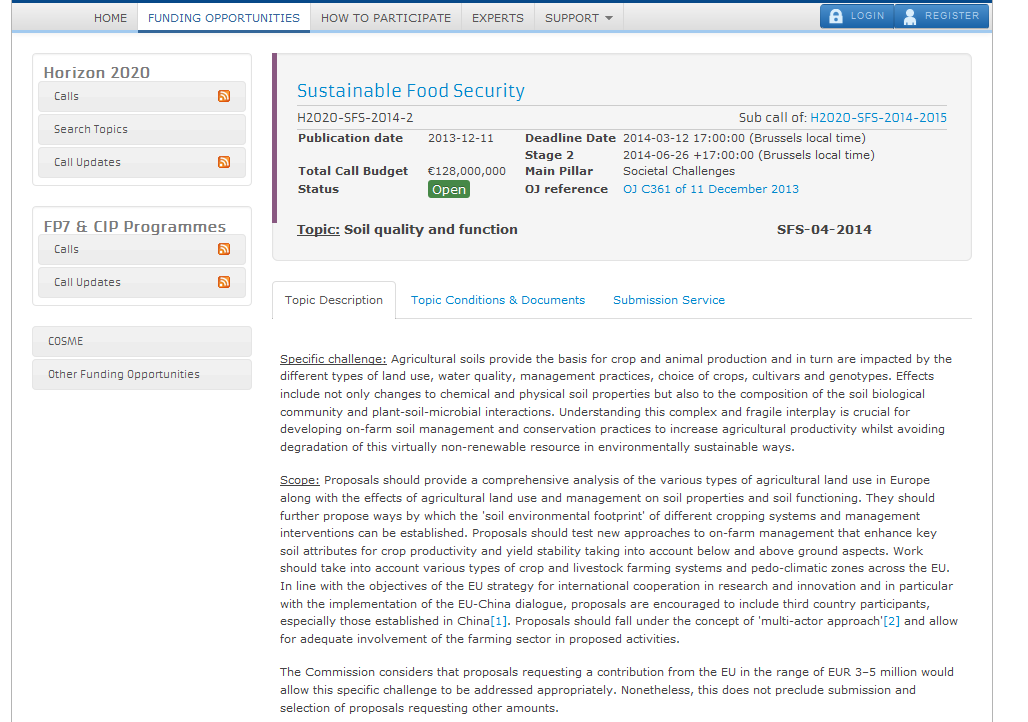 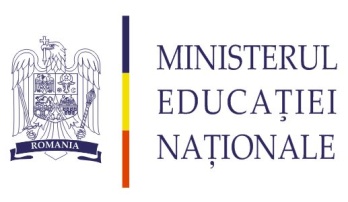 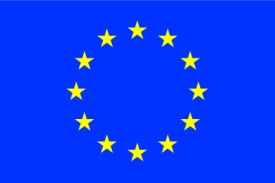 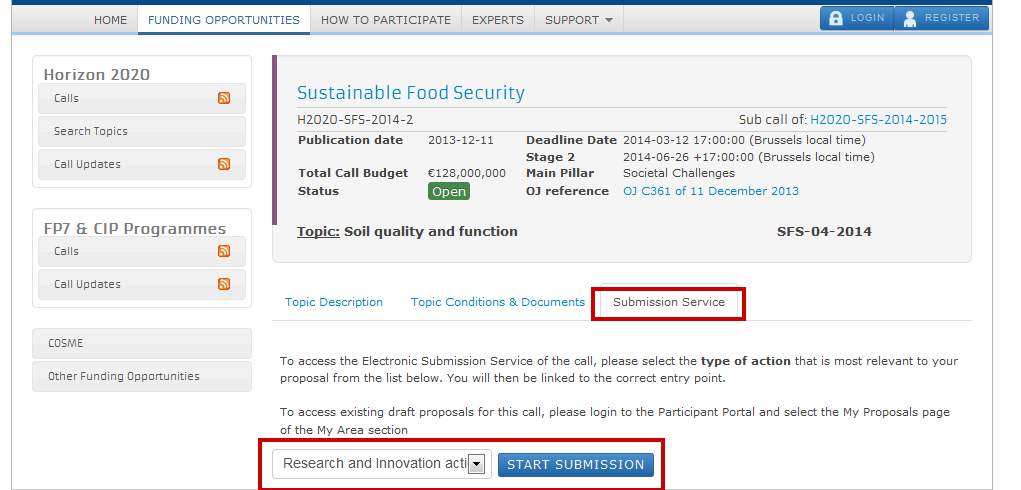 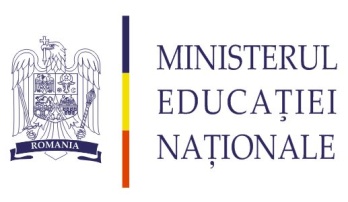 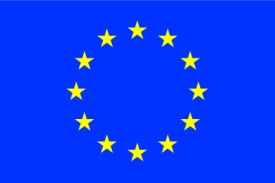 Unde gasim ajutor ?
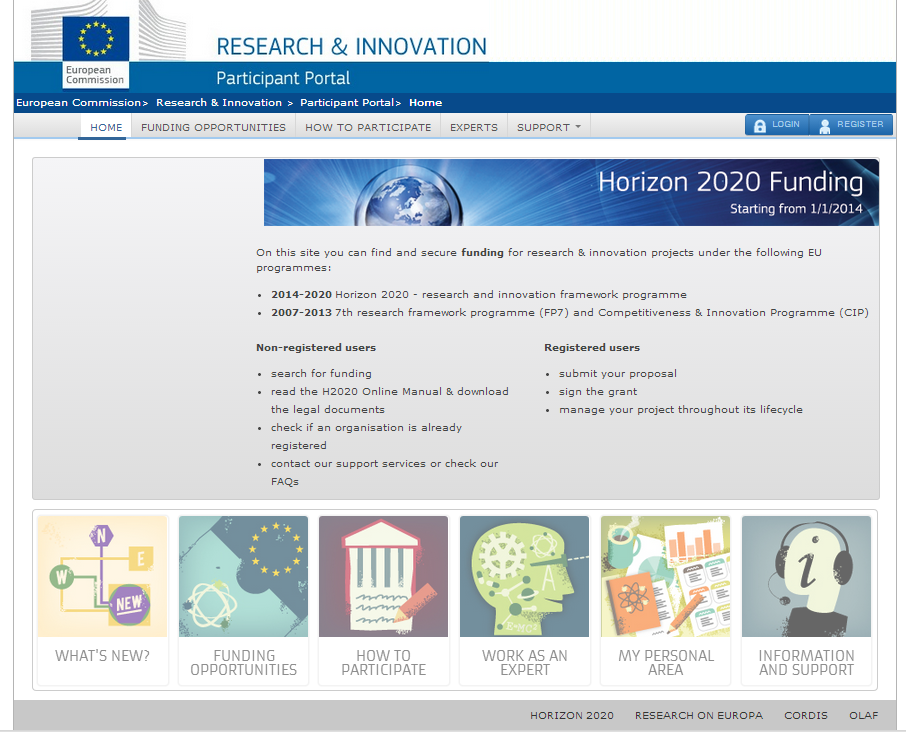 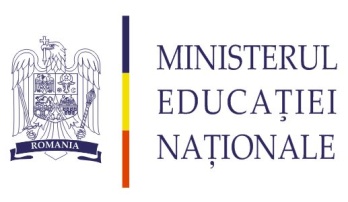 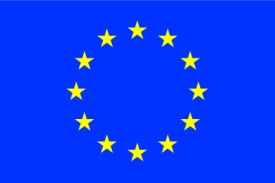 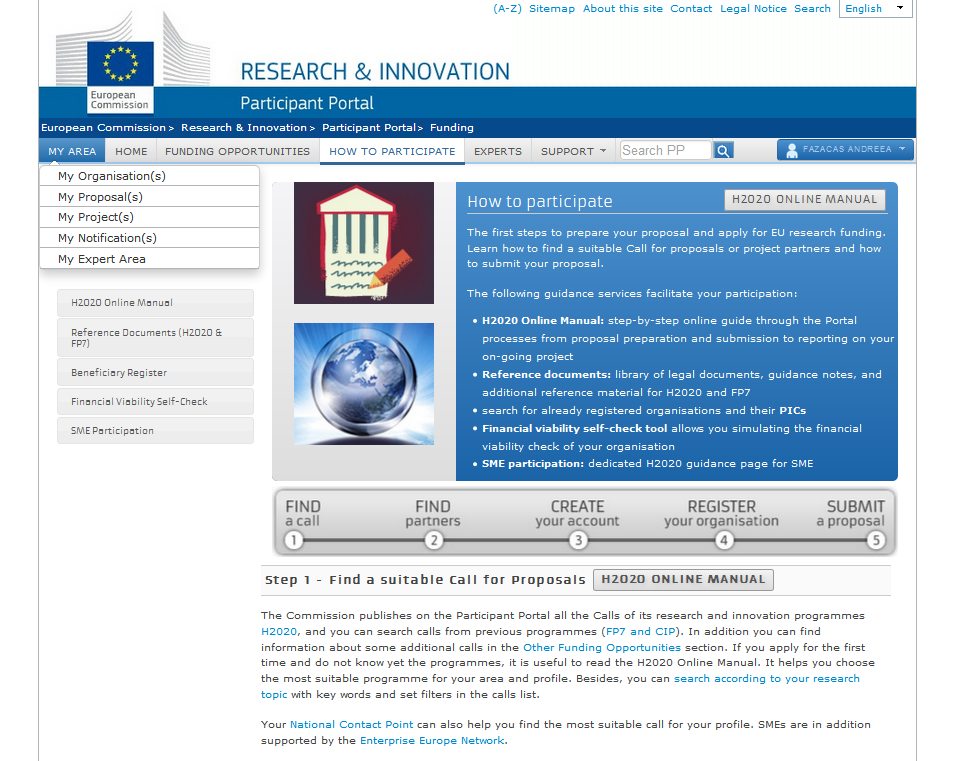 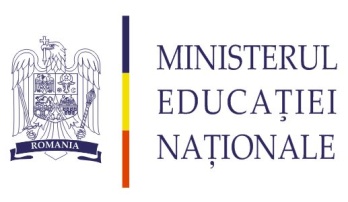 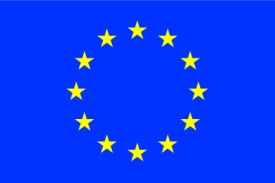 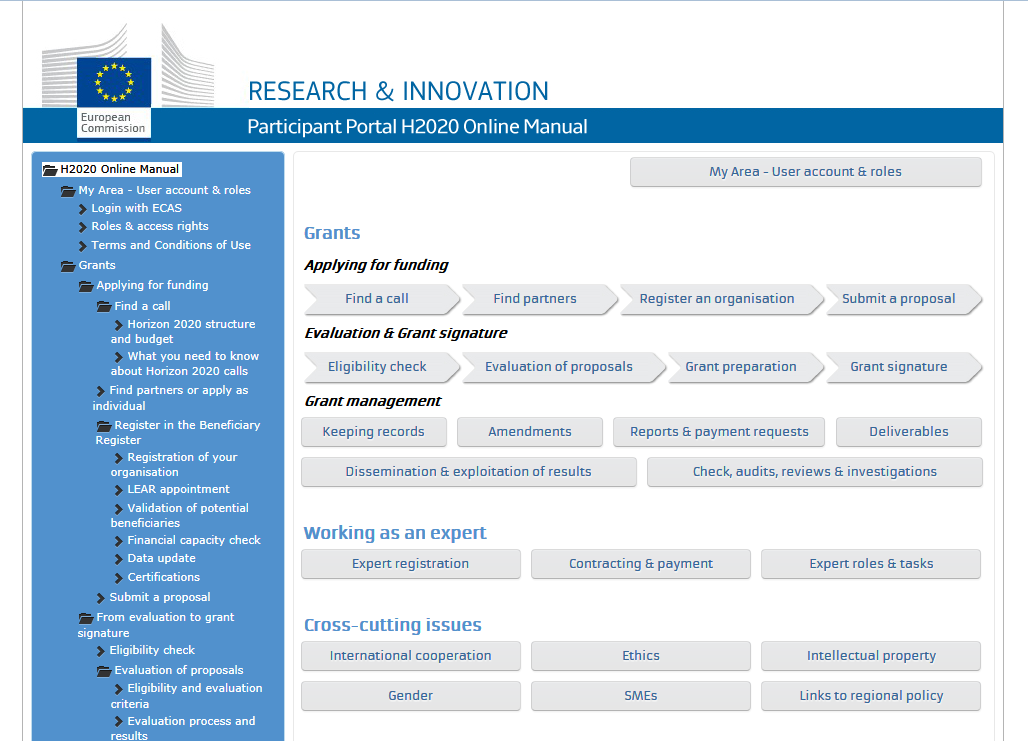 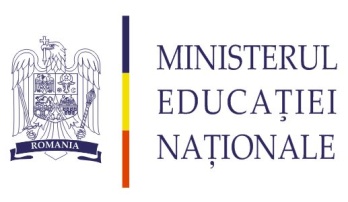 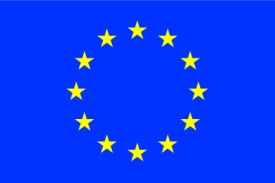 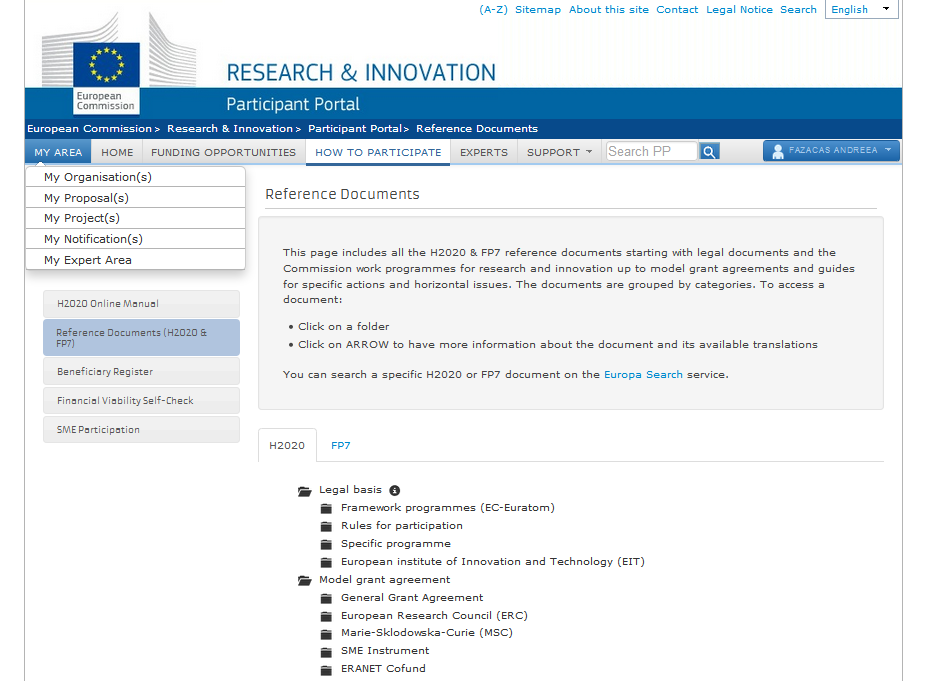 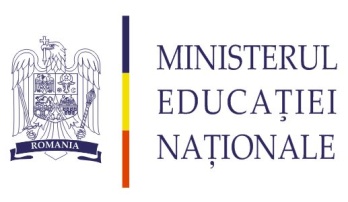 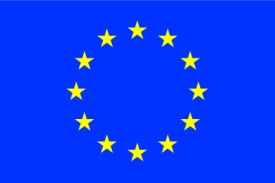 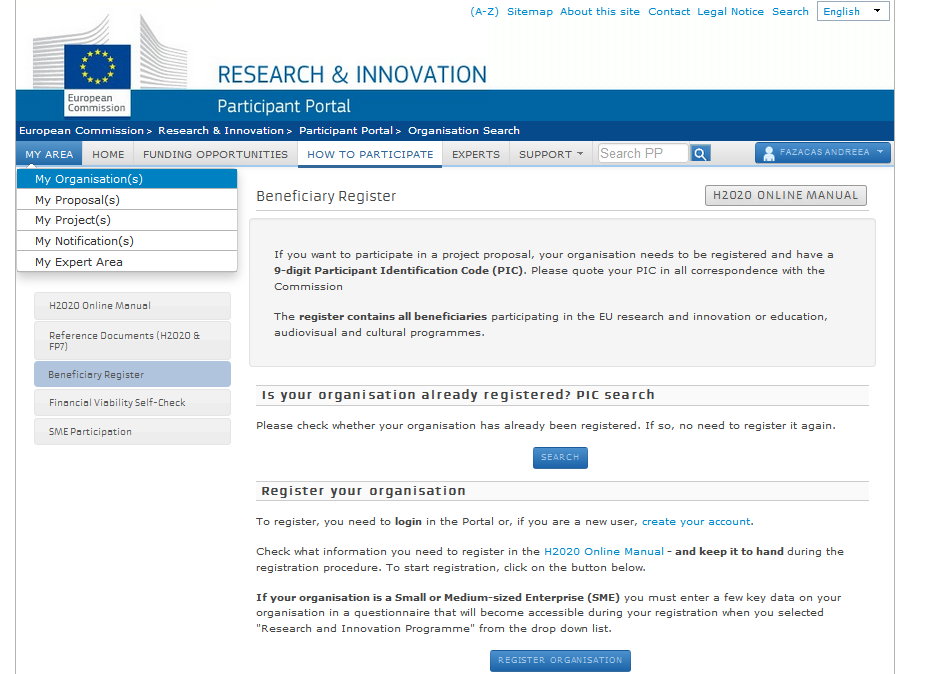 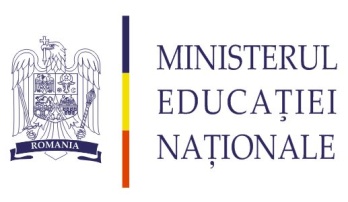 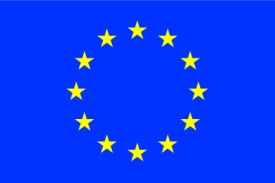 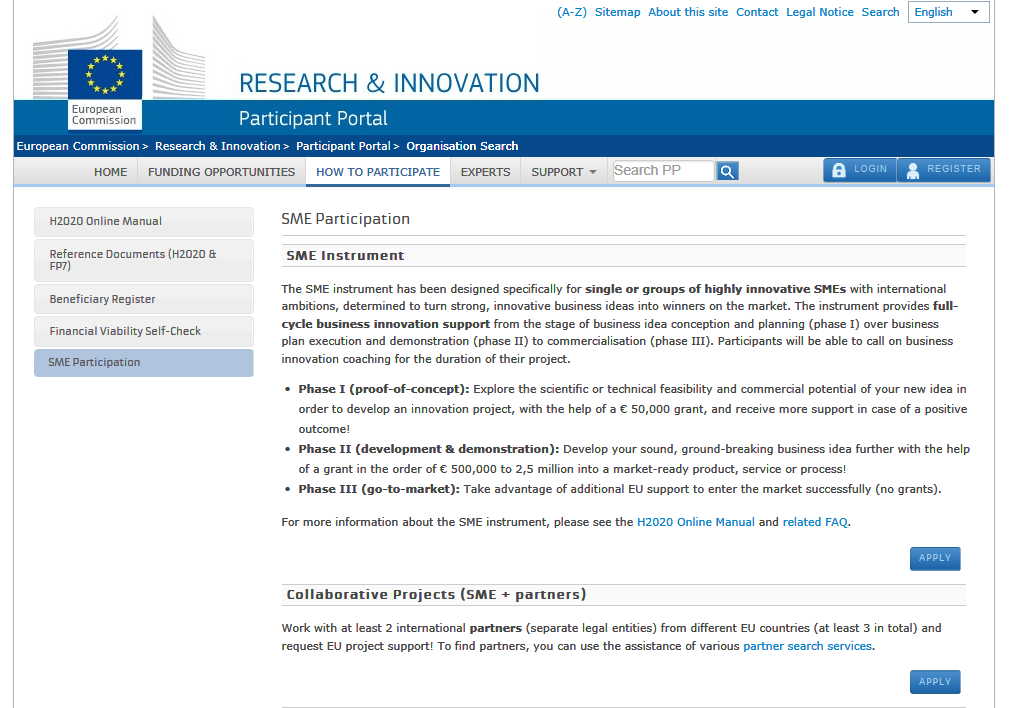 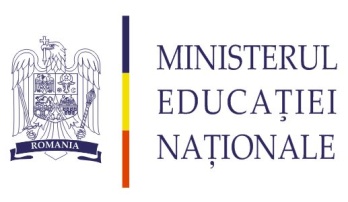 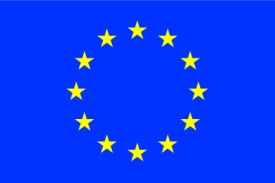 Cum ne inregistram ca expert ?
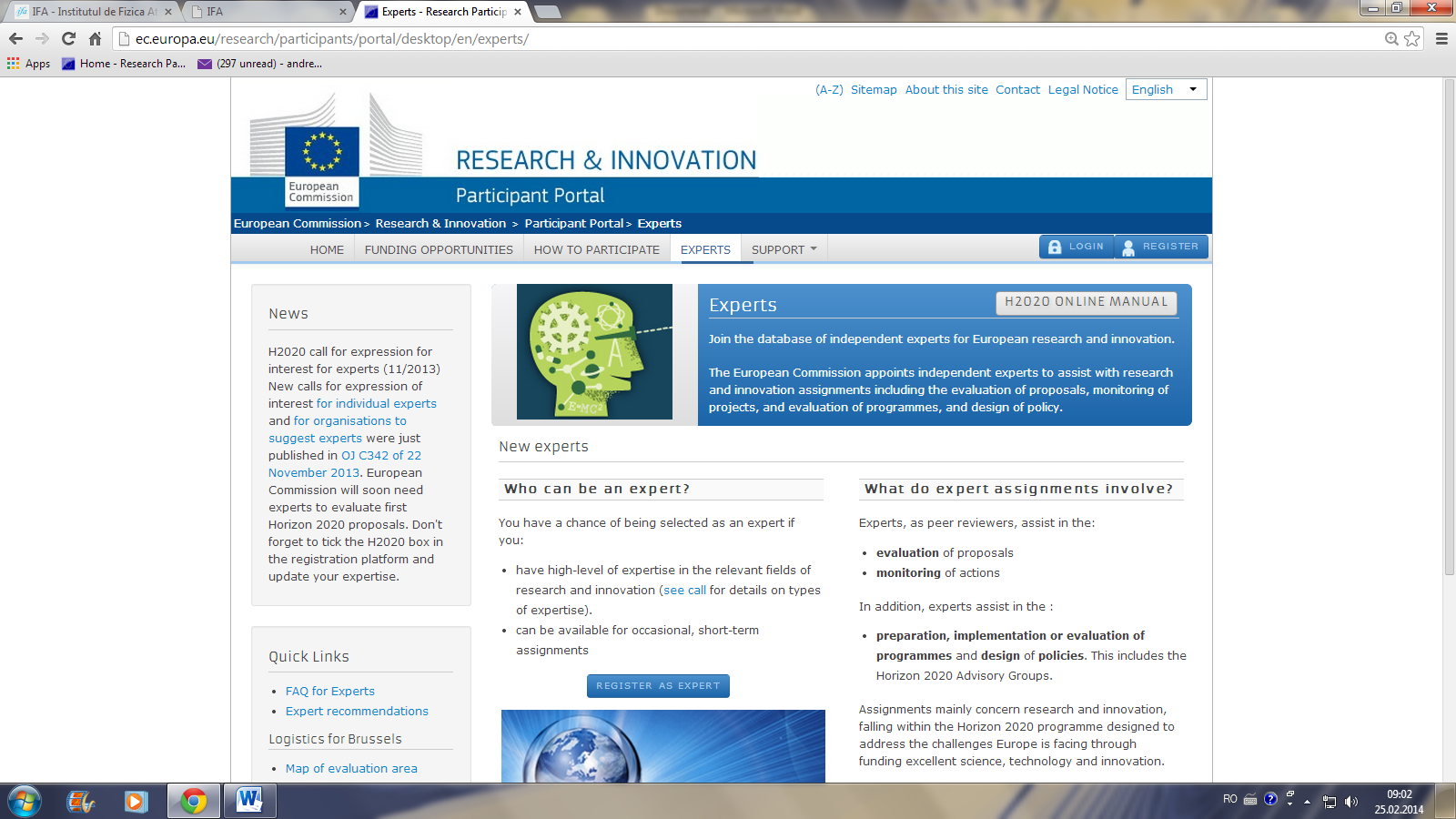 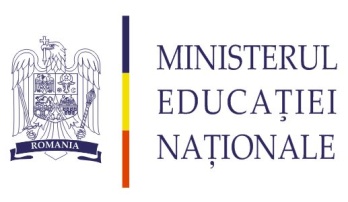 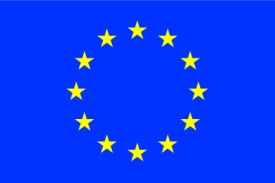 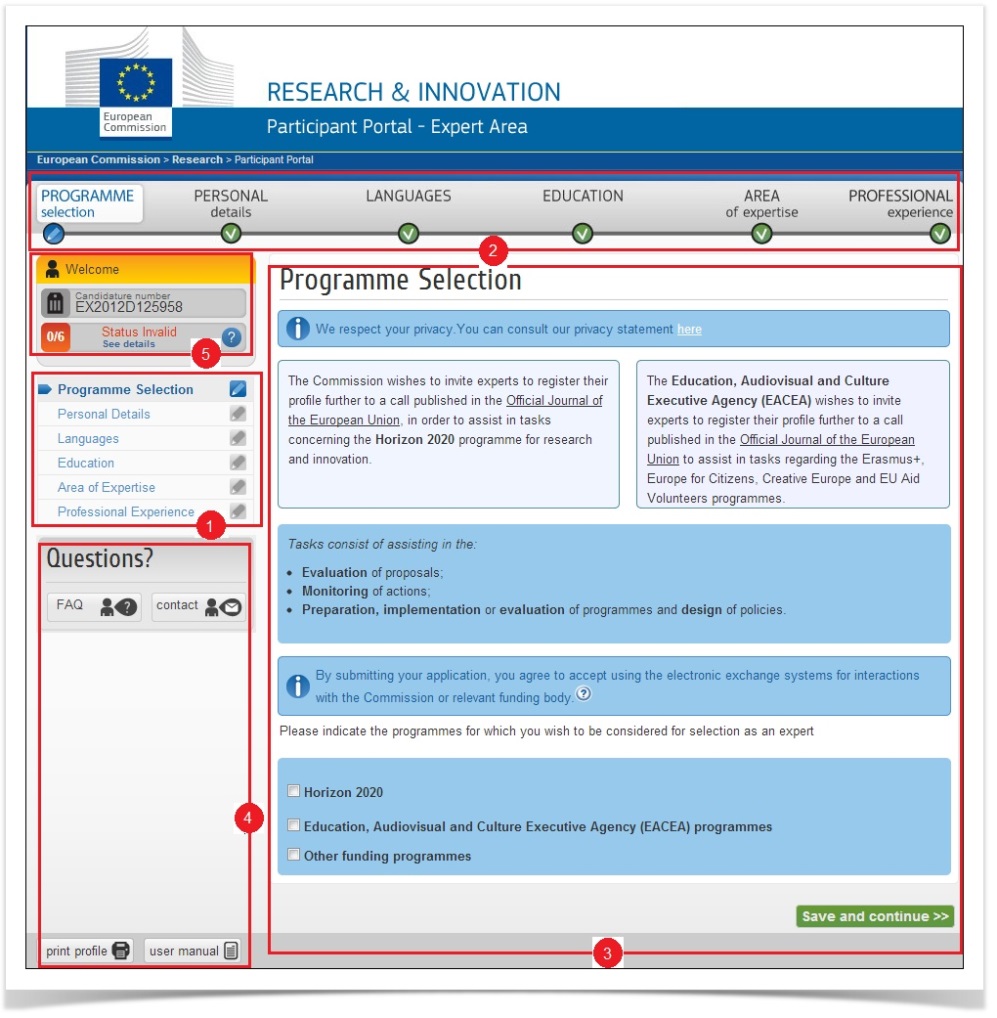 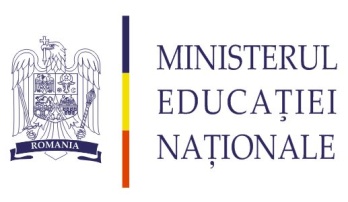 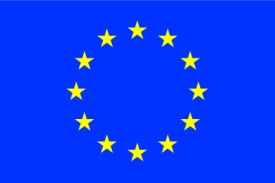 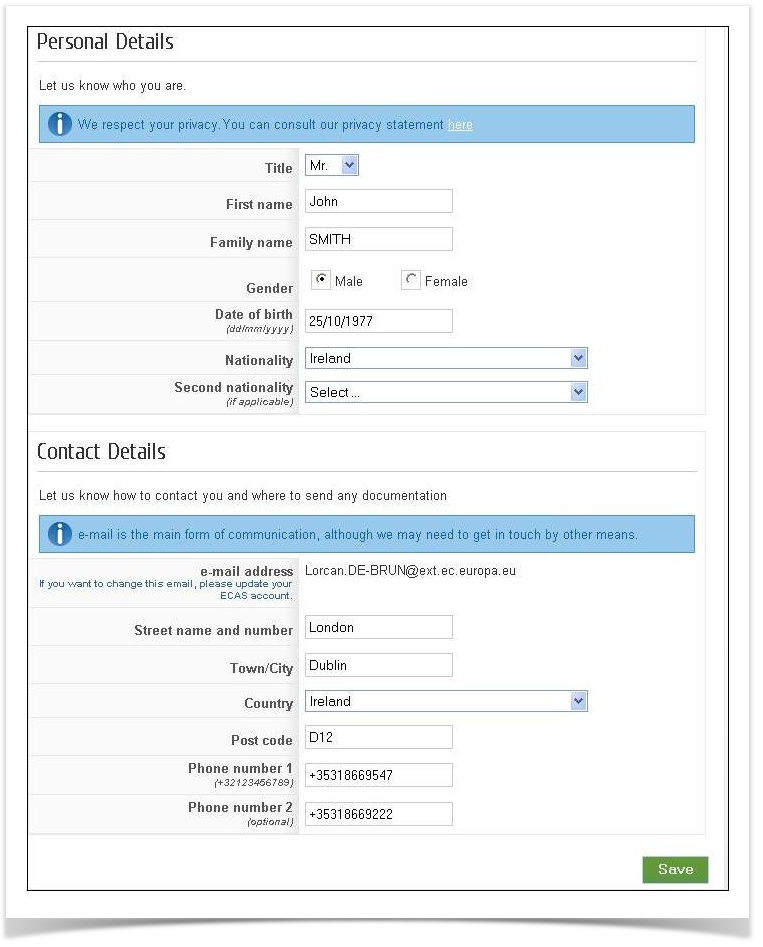 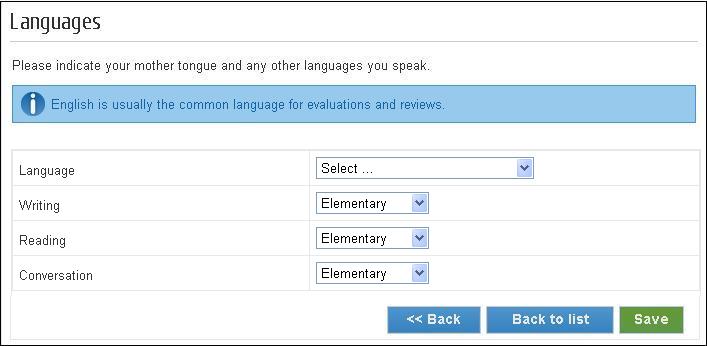 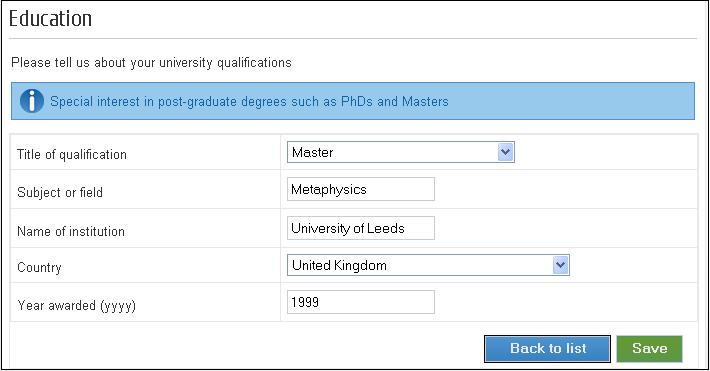 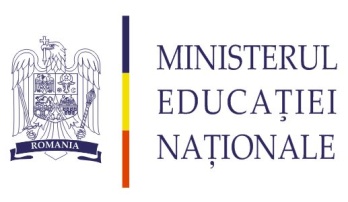 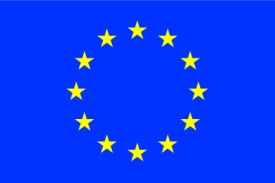 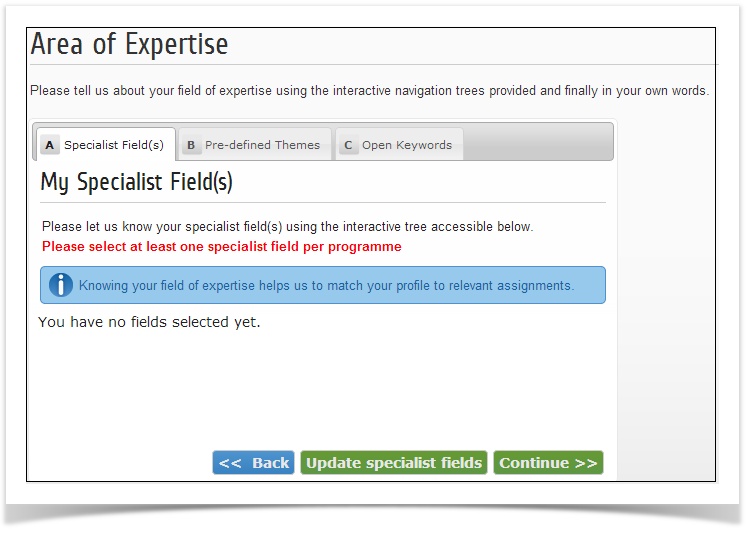 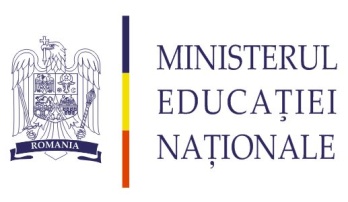 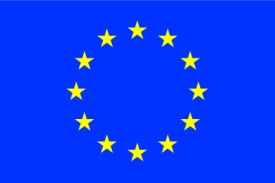 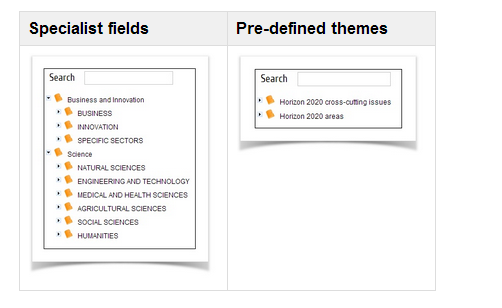 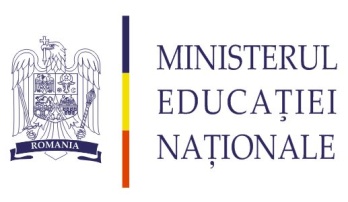 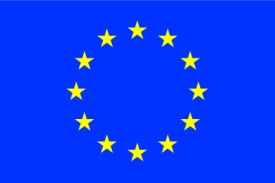 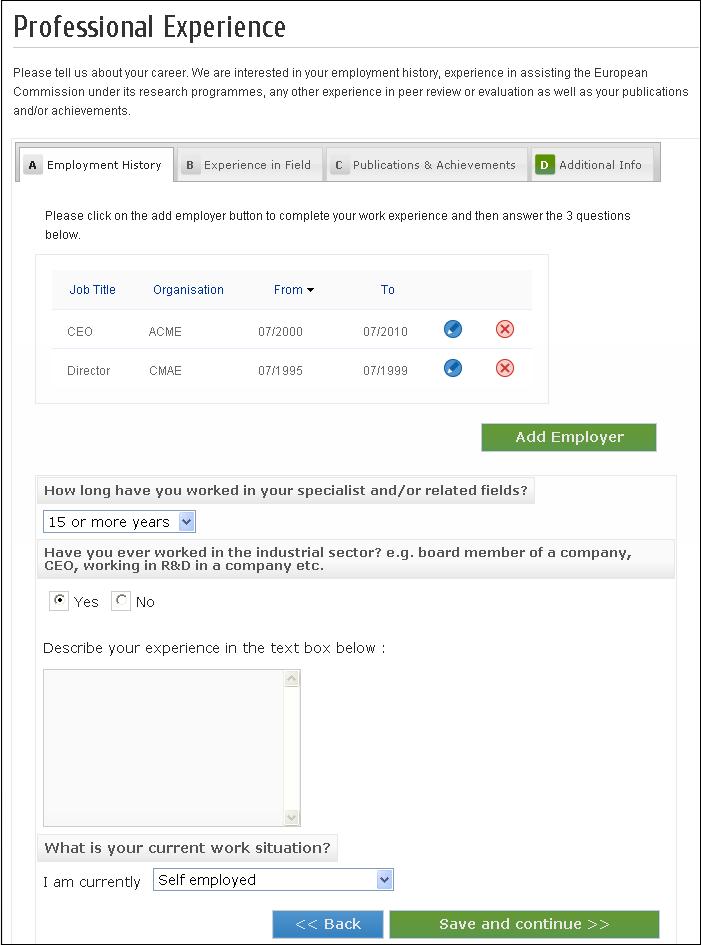 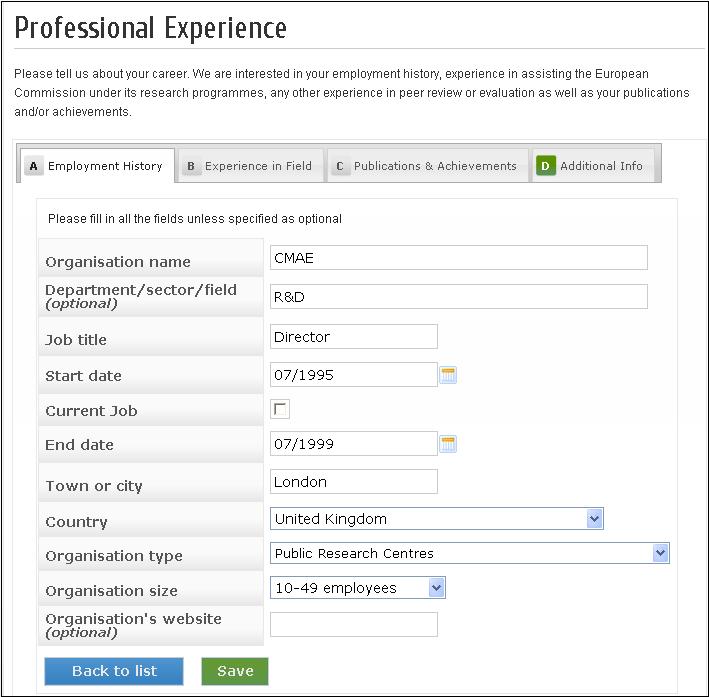 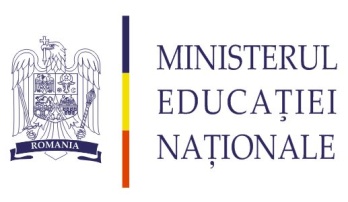 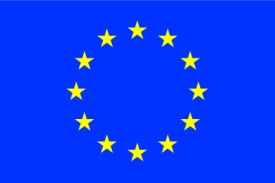 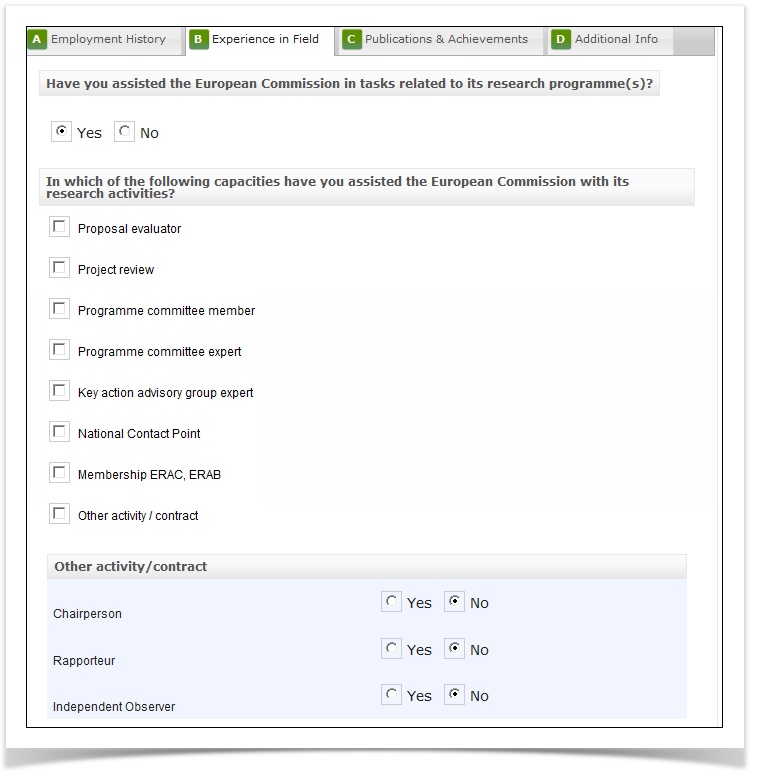 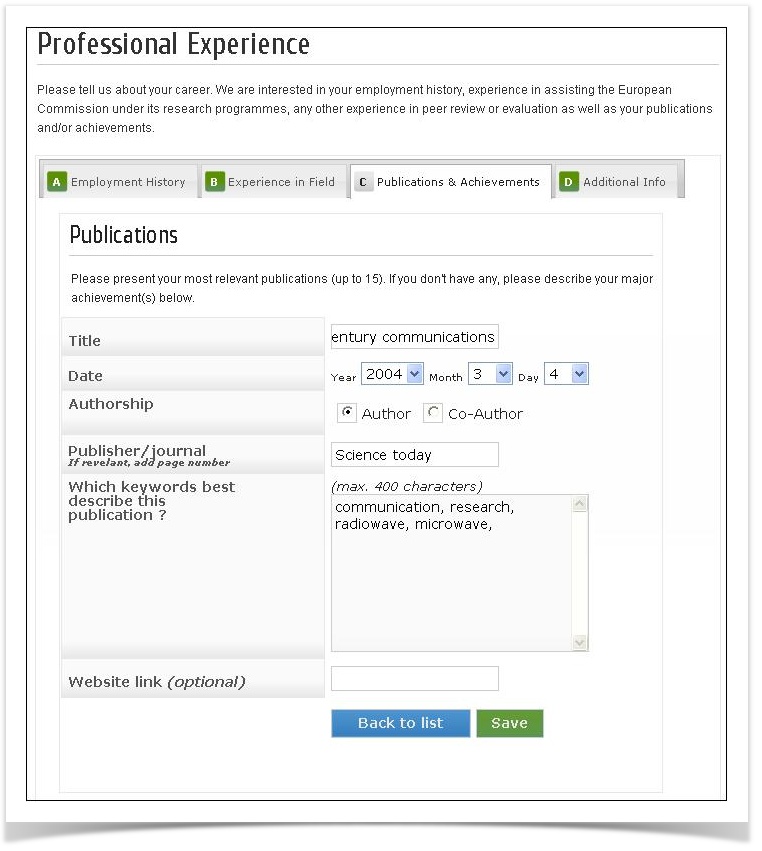 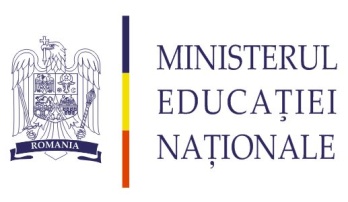 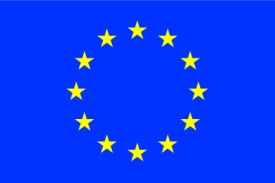 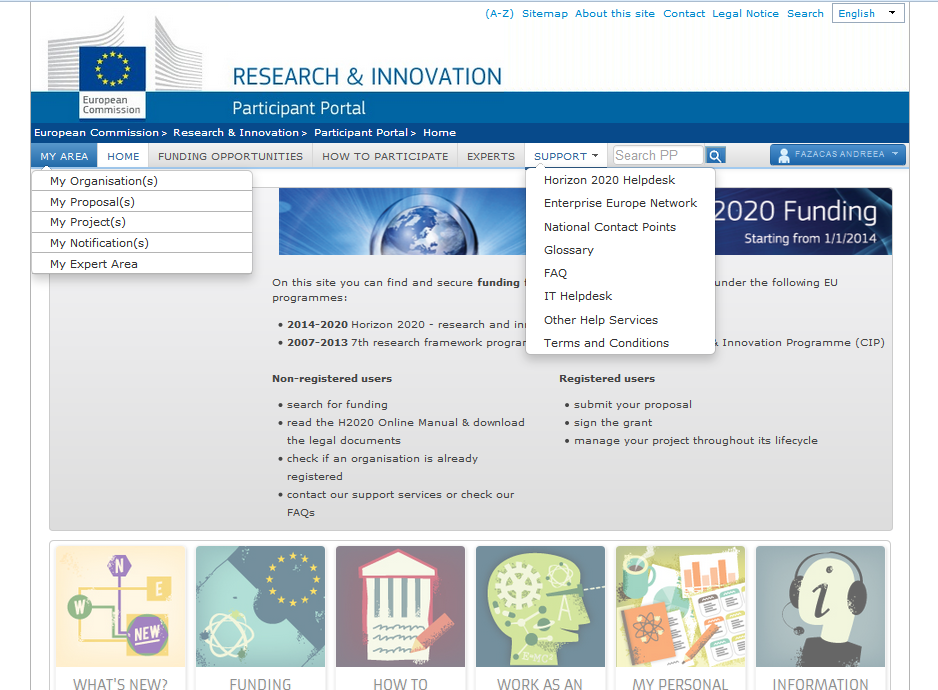 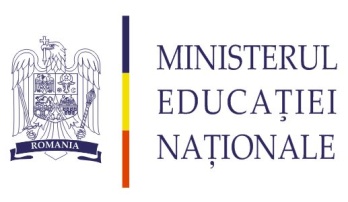 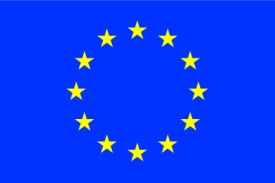 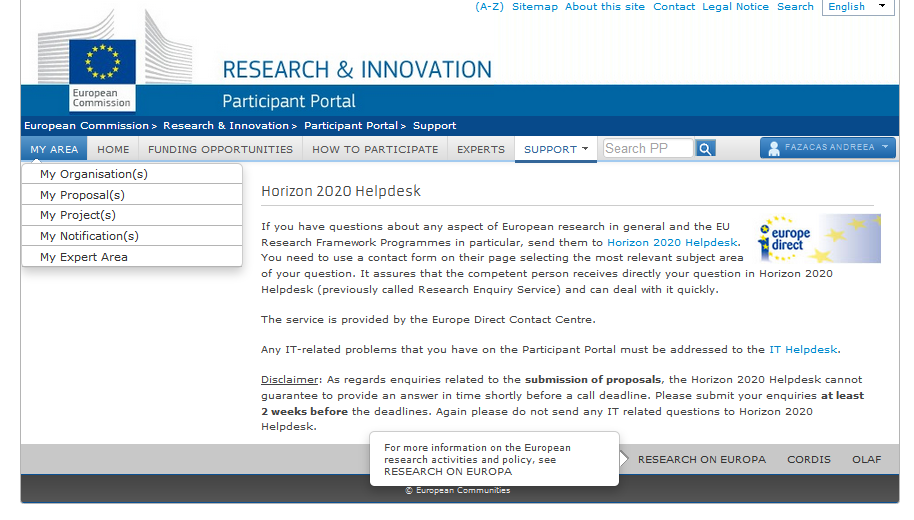 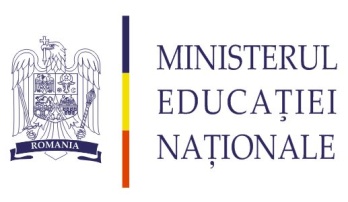 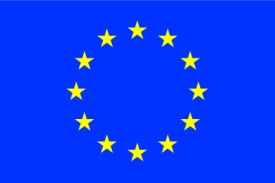 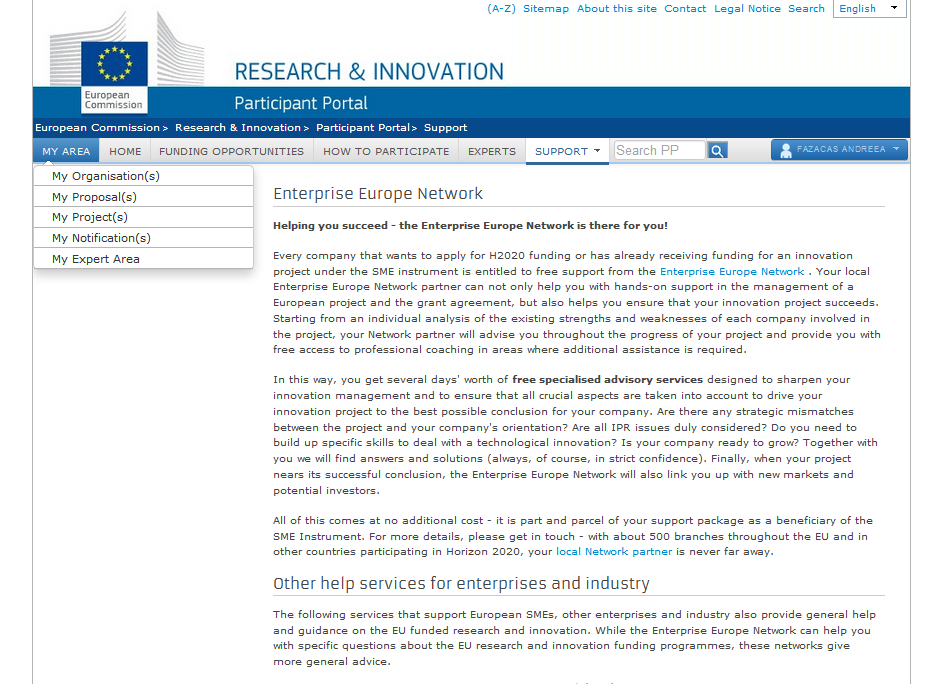 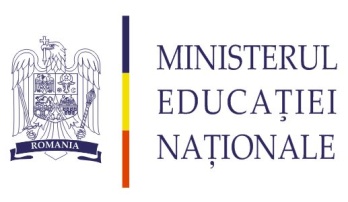 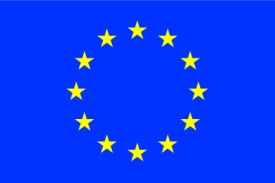 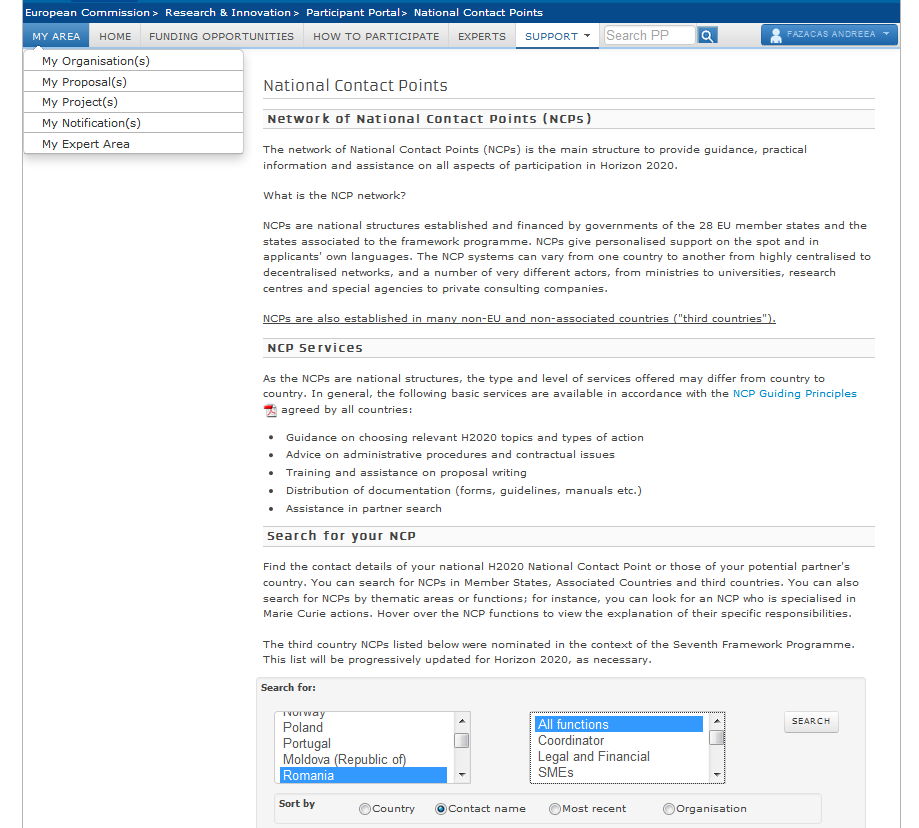 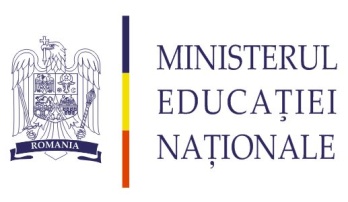 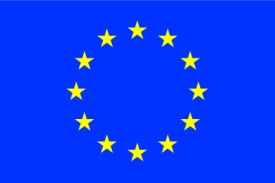 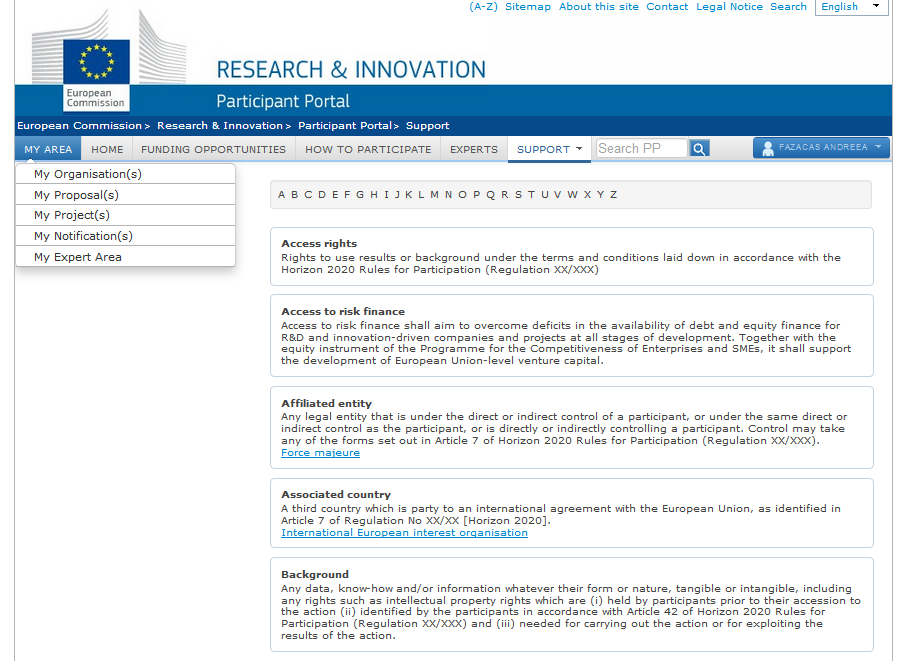 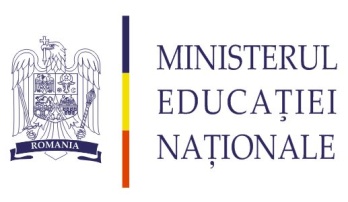 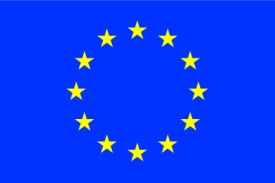 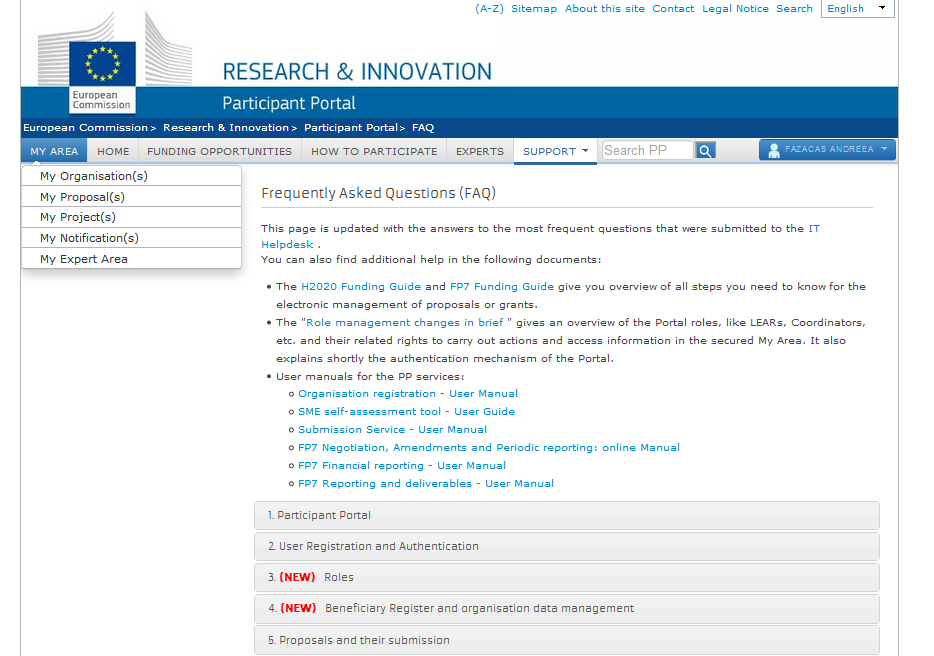 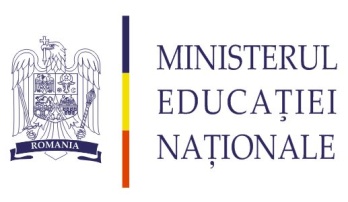 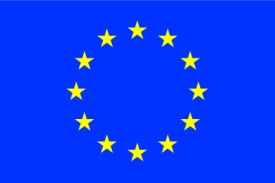 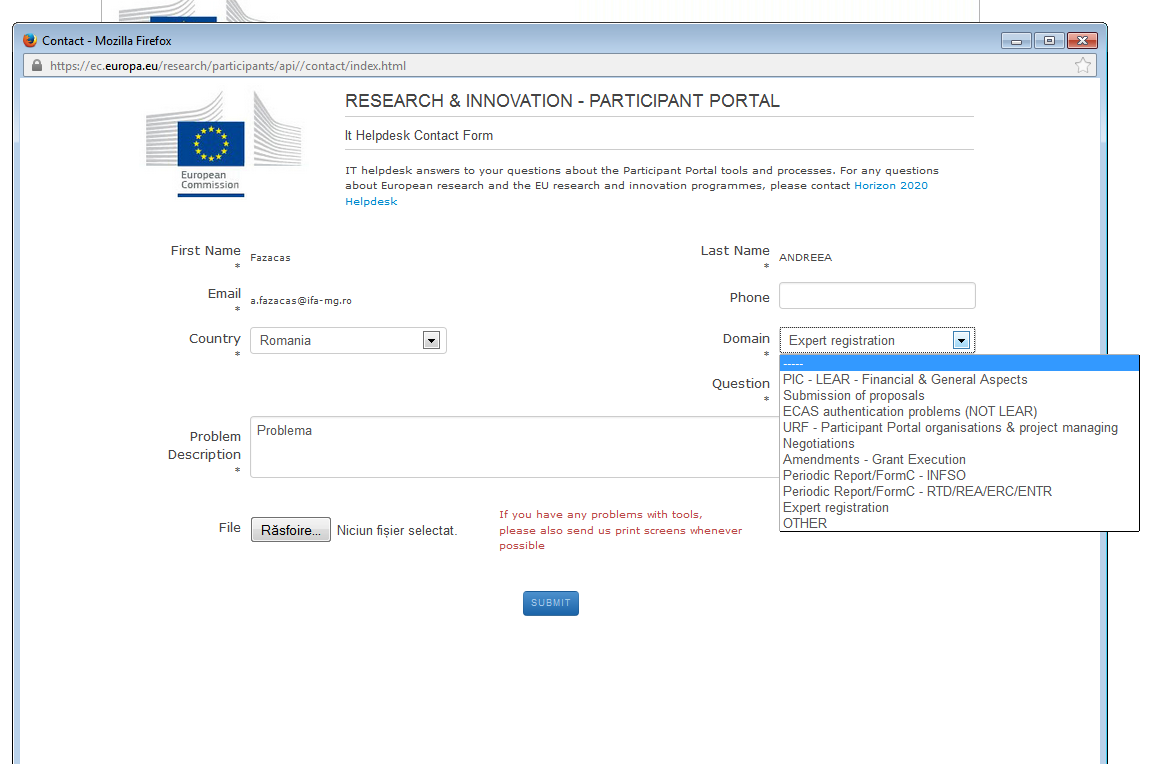 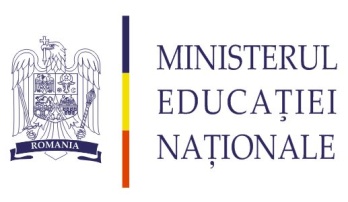 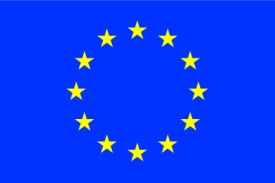 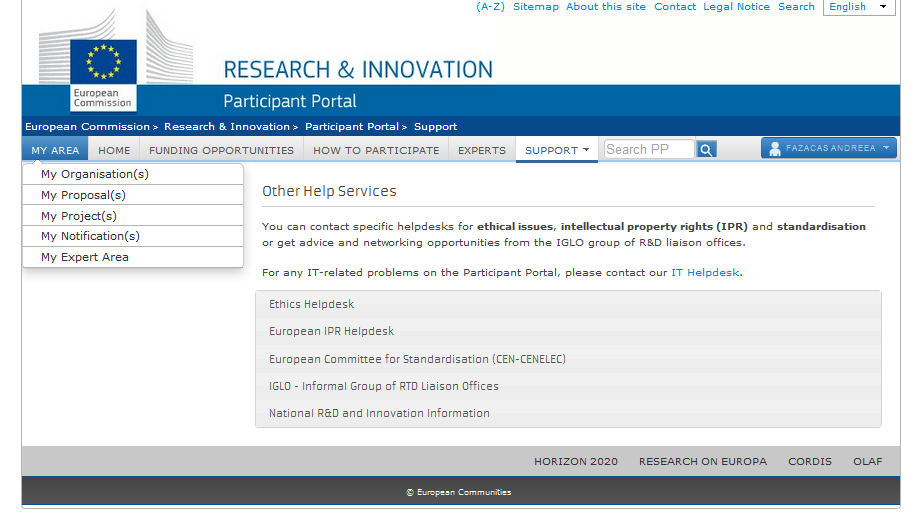 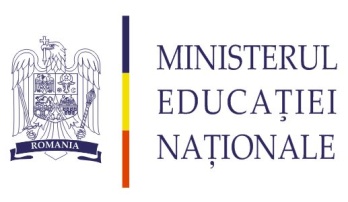 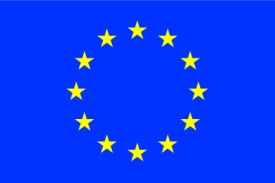 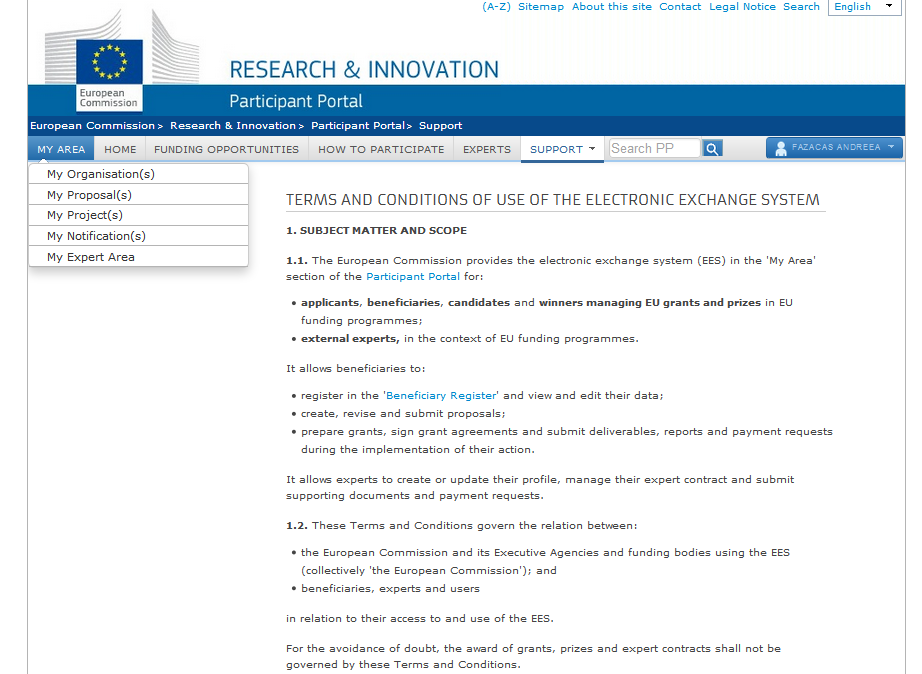 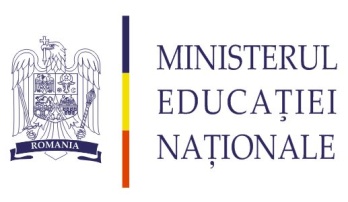 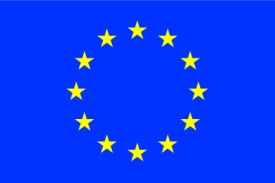 Va multumesc!
Contact: 
Institutul de Fizica Atomica

Andreea Fazacas
NCP ERC

a.fazacas@ifa-mg.ro